الدرس الأول
ورقة عمل / مفهوم العد
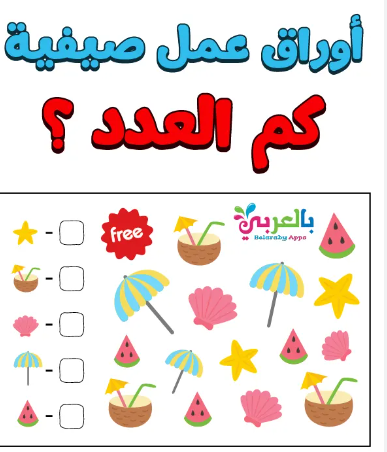 ورقة عمل تفاعلية 
https://wordwall.net/ar/resource/4105862